Отдых с ребенком лето
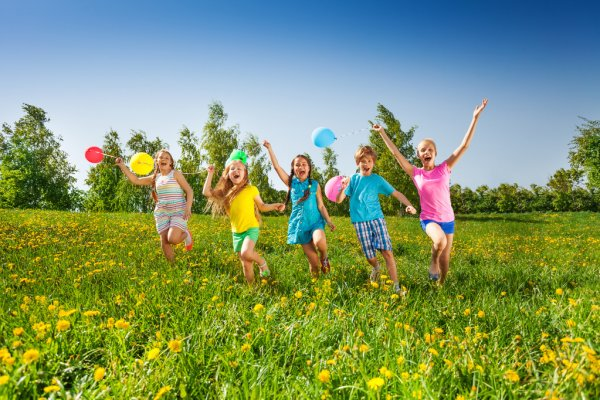 Май 
2020
Лето прекрасное время года. 
Долгожданный отдых - это заслуженная награда за долгие дни работы, быта, заботы. Семейный отдых – это максимально возможное количество времени, которое вы можете уделить своему ребенку. Для ребенка – это долгожданное событие, которое он тоже ждал весь год.
  Чтобы отдых принес только удовольствие вам и вашему ребенку постарайтесь соблюдать некоторые правила:
Если вы решили заниматься со своим ребенком, помните, что эти занятия должны быть короткими и проводить их лучше в утренние часы. Ваша задача расширять кругозор детей, соединяя имеющиеся знания и жизненный опыт ребенка.
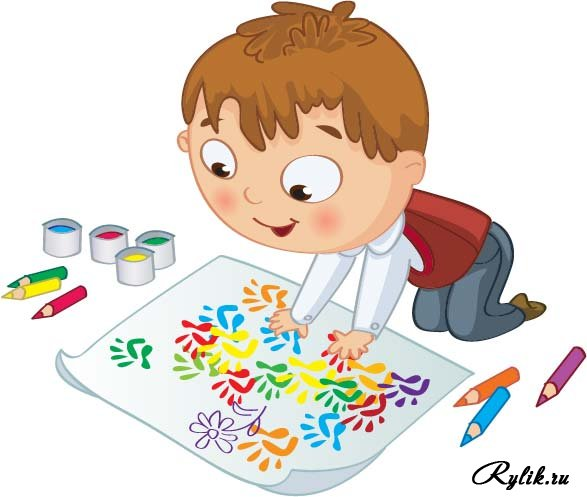 Отвлекайте ребенка от телевизора и компьютера, проводите все свободное время на свежем воздухе, катайтесь на велосипеде, самокате, роликах, играйте в футбол. 
Лето – это укрепление здоровья ребенка и от того как он отдохнет во многом зависит его здоровье весь следующий учебный год.
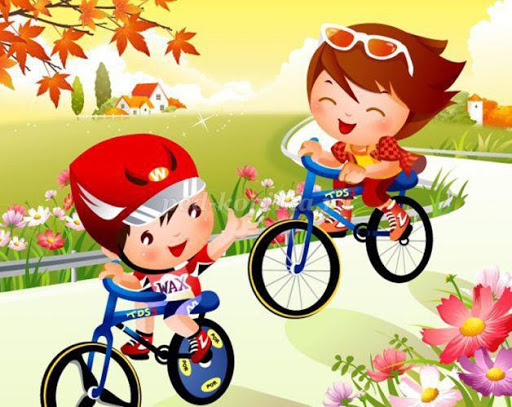 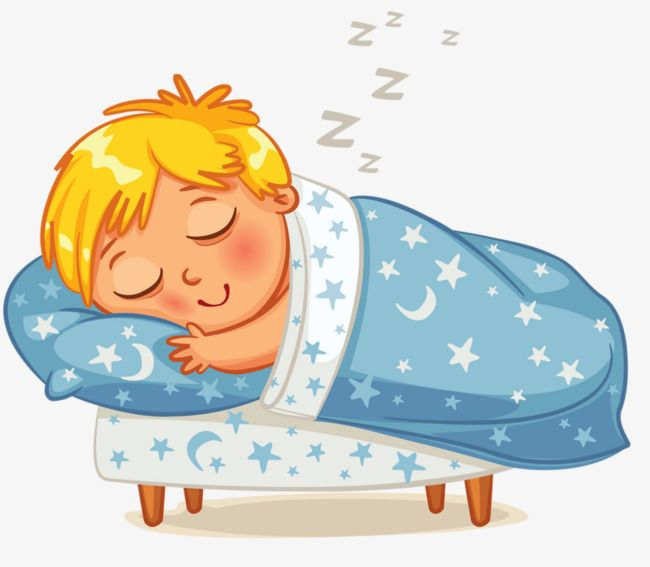 Старайтесь соблюдать режим дня, иначе очень трудно к нему возвращаться в сентябре. Не забывайте, что недосыпание развивает неврозы, возрастает утомление. Ребенок должен спать не менее 10 часов.
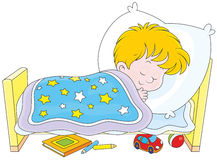 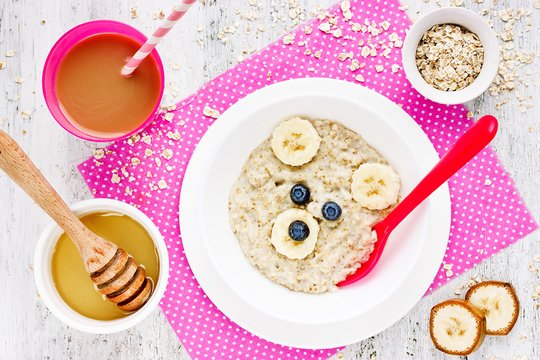 Следите за питанием ребенка. 
Мороженое, газировка, фаст-фуд не принесет здоровья вашему ребенку.
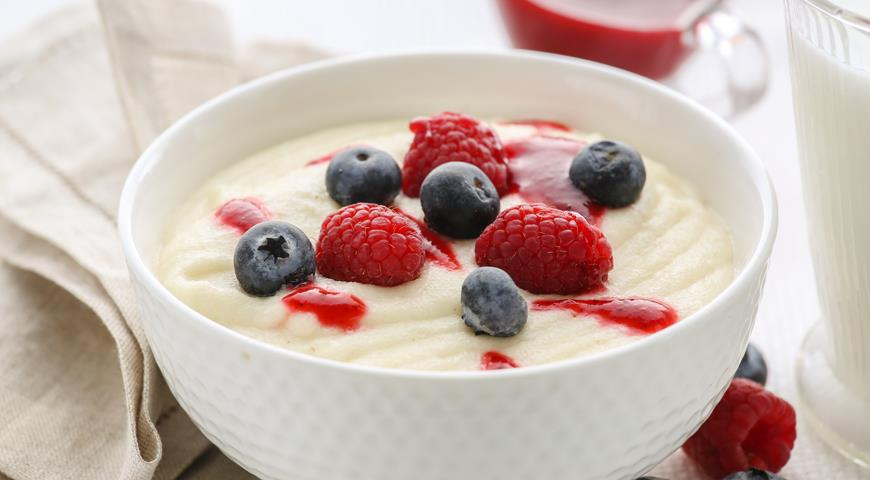 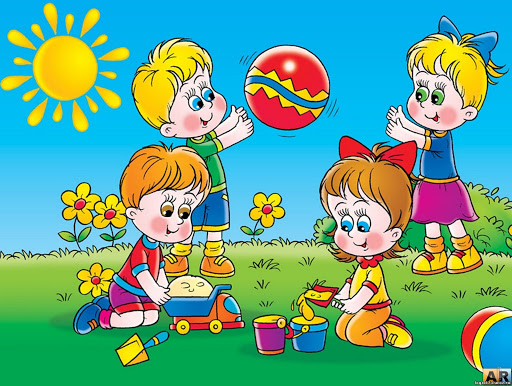 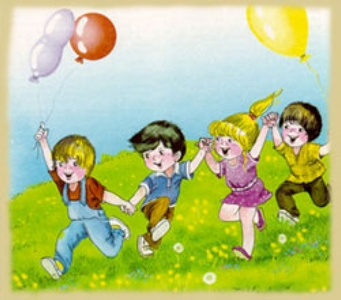 Выбирайте только те виды отдыха, которые устроят вас и вашего ребенка.
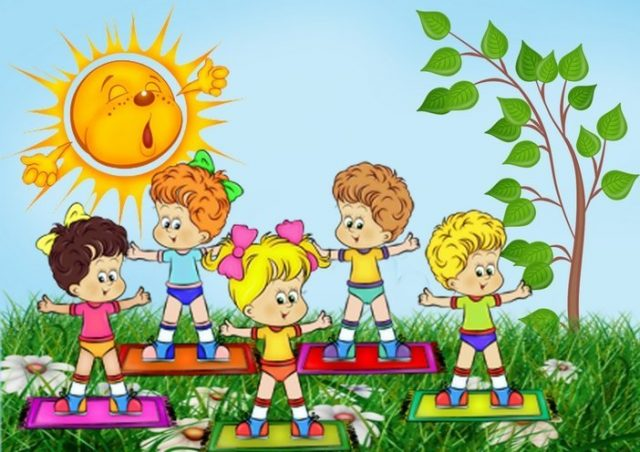 Планируя экскурсию на отдыхе, обсудите с ребенком заранее, как он к этому относится, если реакция негативна, попробуйте найти компромисс.
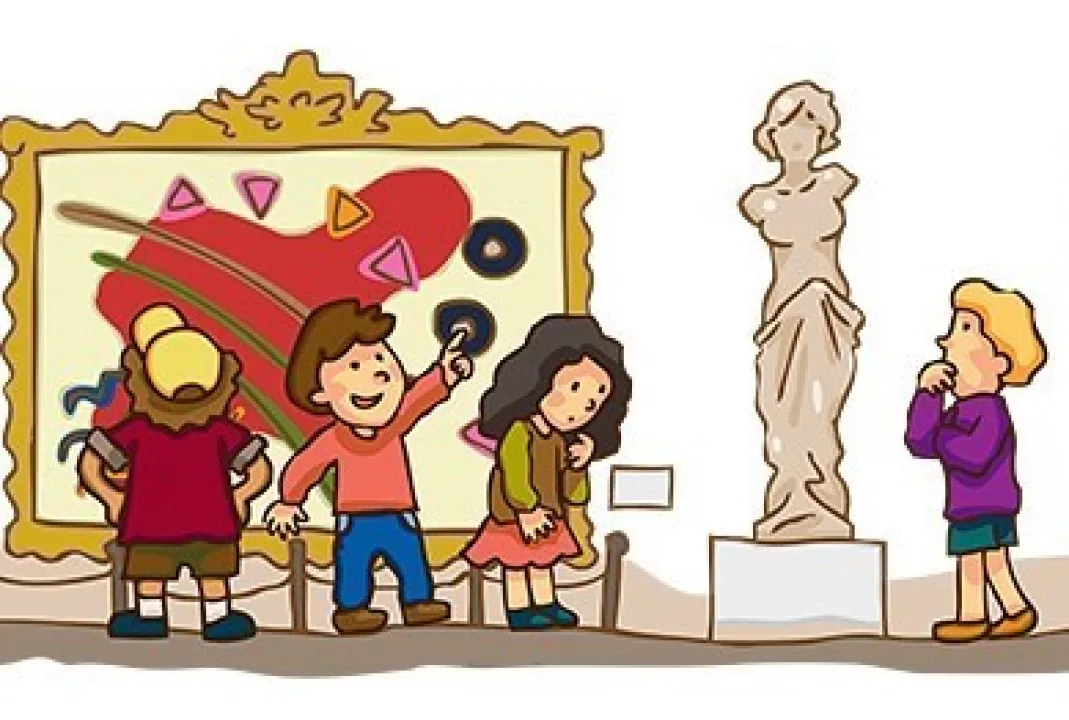 Попробуйте найти другую экскурсию, которая интересна и вашему ребенку. Советуйтесь с ребенком, будьте внимательным слушателем, ценность общения не в количестве времени, а в качестве общения (внимание, уважение, понимание).
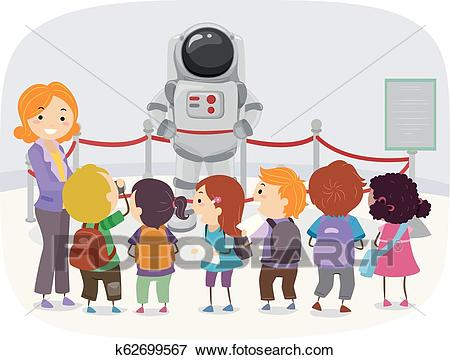 Отдых – это хорошо. 

Солнце – это прекрасно. 
Морской воздух, купание – это хорошо. 
Экзотика – это хорошо.
Неорганизованный отдых – плохо!
Отсутствие тени – плохо!
Многочасовое купание – плохо!
Заморские инфекции – опасно!
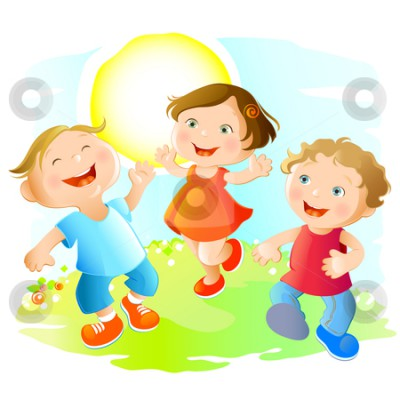 Впереди три месяца летнего отдыха. 
Интересного лета, хорошего настроения, здоровья!
Спасибо за внимание!
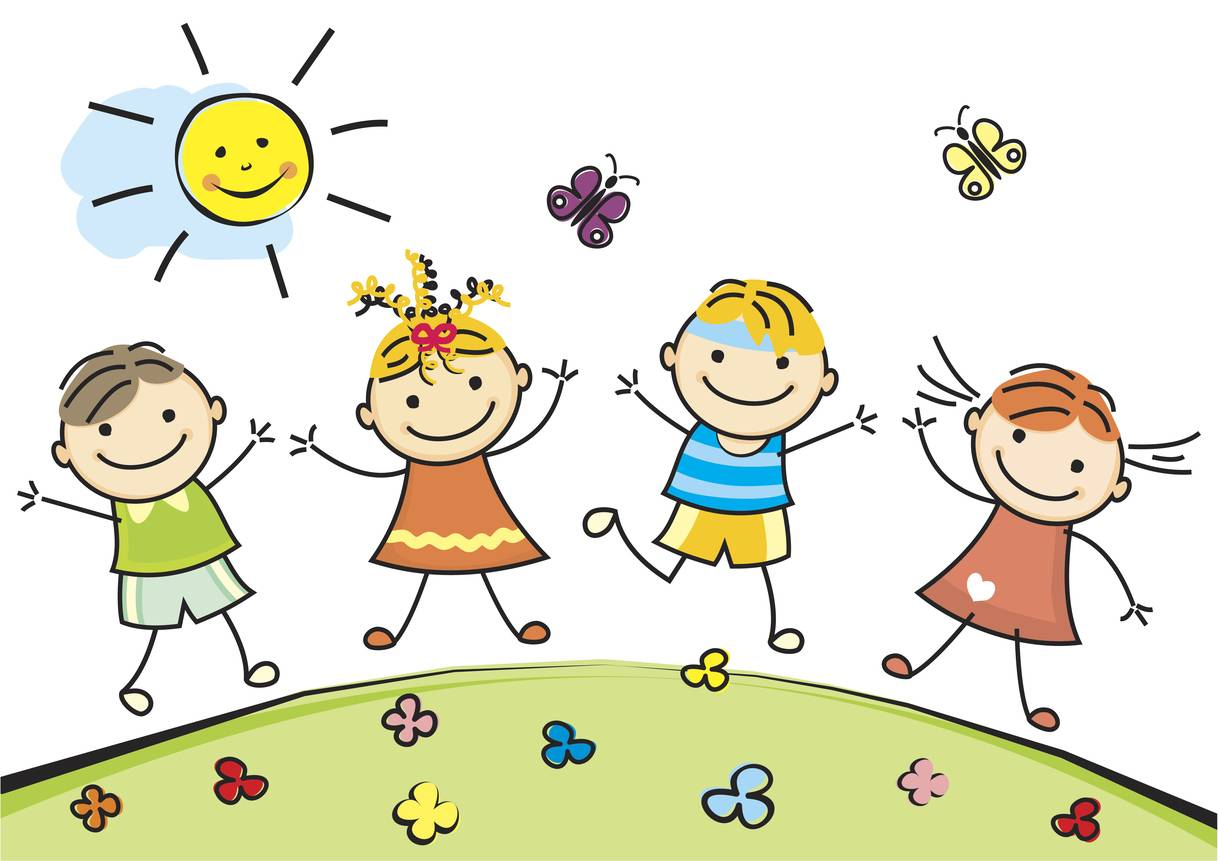